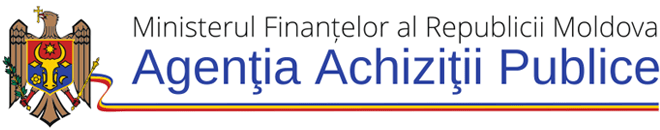 Prohibition list of economic operators
CHIȘINĂU
07 December 2018
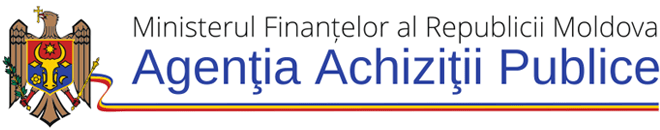 Short history
11/27/2023
2
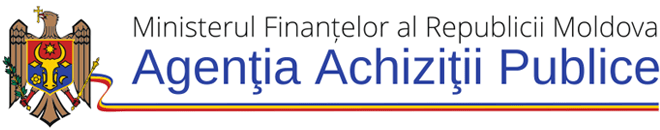 Grounds for registration
11/27/2023
3
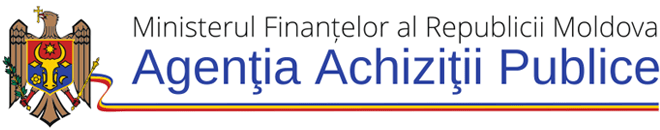 Currently
11/27/2023
4
Public Procurement Agency
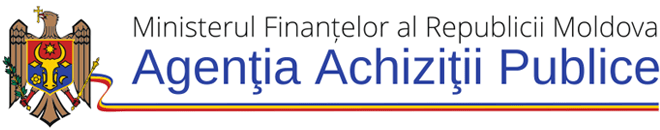 Currently
Number of EOs on the List
11/27/2023
5
Public Procurement Agency
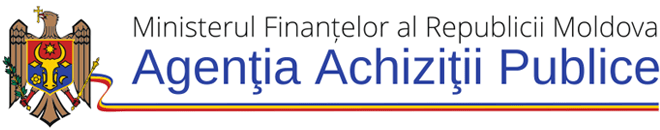 Thank you for your attention!
Public Procurement Agency
E-mail: BAP@tender.gov.md 
Web: www.tender.gov.md 
Phone: (022) 23-42-80
Fax: (022) 73-33-00
Helpdesk: (022) 78-20-86